به نام خدا
اصول بازاریابی
استاد راهنما: جناب آقای دکتر پرند
ارائه دهنده: مرضیه رستم پور
شماره دانشجویی: 9211331080
سکشن: پنجشنبه 9:30تا7:30
اطلاع رسانی در مورد ارزش به مشتریاستراتژی ارتباطات یکپارچه
اهداف فصل
شناخت پنج ابزار آمیخته ترویج به منظور اطلاع رسانی در مورد ارزش به مشتری
آشنایی با چشم انداز ارتباطات در حال تغییر و نیاز به ارتباطات بازاریابی یکپارچه
فرآیند ارتباطات و گامهای تدوین ارتباطات بازاریابی
شیوه های تعیین بودجه ترویج و عوامل موثر بر طرح ریزی آمیخته بازاریابی
آمیخته بازاریابی          Marketing mix
یکی از ابزارهایی که مدیران باید روی آن تسلط کامل را داشته باشند،p ۴ مک کارتی است.
جروم مک کارتی آمیخته بازاریابی یا Marketing Mixرا مرکب از چهار عامل عمده کالا، قیمت، توزیع، ترویج پیشنهاد کرد که به طور سنتی این چهار عامل را تحت عنوان p ۴ می شناسند. p ۴ عبارت است از هر نوع اقدامی که شرکت بتواند برای کالای خود و به منظور تحت تاثیر قرار دادن تقاضا، انجام دهد.
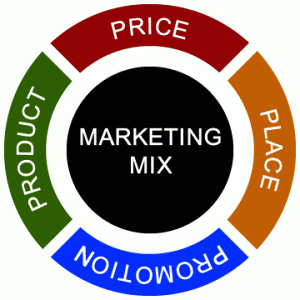 اجزای آمیخته بازاریابی به شرح زیر توصیف می شود:
1) کالا: کالا شامل محصول فیزیکی  یا خدمات ارائه شده به مصرف کننده می باشد. کالا جنبه هایی مثل عملکرد ، ظاهر، بسته بندی، خدمات، گارانتی و غیره را در بر می گیرد. 
2) قیمت: در قیمت گذاری باید حاشیه سود و واکنش قیمت گذاری و رقبا را در نظر گرفت. قیمت گذاری تنها شامل لیست قیمت ها نمی شود بلکه عواملی مثل تخفیف ها، تامین هزینه هاو موارد دیگر مثل اجاره بها را نیز در بر می گیرد.
3) مکان (توزیع): منظور از مکان، شبکه توزیع است که به عنوان ابزار رساندن کالا به مشتریان هدف  می باشد. نظام توزیع، کارکردهای مبادله، لجستیگی و تسهیل کننده ایفا می کند.
توزیع شامل میزان پوشش بازار، انتخاب اعضای شبکه توزیع، سطح خدمات و لجستیک را شامل      می شود.
4) ترویج: ابزارهای ترویج مربوط به برقراری ارتباط و فروش به مصرف کنندگان بالقوه می شود. از آنجا که این هزینه ها در مقایسه با قیمت کالا بیشتر است یک تحلیل سود و زیان به منظور دستیابی به سود هدف بایستی صورت پذیرد.
آمیخته ترویج         Promotion mix
کل آمیخته ترویج یک شرکت که آمیخته ارتباطات بازاریابی نیز نامیده می شود متشکل از ترکیب ویژه ای از فعالیتهای تبلیغاتی ، روابط عمومی، فروش فردی ، ترویج فروش و ابزار بازاریابی مستقیم است که شرکت به منظور اطلاع رسانی در مورد ارزش به مشتری و برقراری روابط با مشتری به گونه ای مجاب کننده آنها را به کار می گیرد .
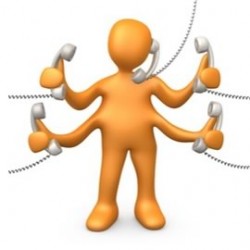 پنج مورد از مهمترین ابزار ترویج
تبلیغ: تمامی انواع پولی ارائه و ترویج غیر شخصی ایده ها، کالاها، یا خدمات توسط یک بانی مشخص
ارتقای فروش: مشوقهای کوتاه مدت به منظور تشویق به خرید یا فروش یک محصول یا خدمت
فروش فردی: ارائه محصول به صورت فردی با استفاده از نیروی فروش یک شرکت و با هدف فروش و ایجاد روابط با مشتری
روابط عمومی: برقراری روابط خوب با افراد مختلف مرتبط با شرکت از طریق ارائه تبلیغات جذب کننده ، ایجاد تصویری خوب از شرکت و مدیریت یا جلوگیری از شایعات ، داستانها و رخدادهای نامطلوب
بازاریابی مستقیم: برقراری ارتباط مستقیم با هریک از مصرف کنندگان هدف هم به منظور دریافت واکنش سریع و هم ترویج روابطی با دوام با مشتری از طریق استفاده از وسایل ارتباطی
چشم انداز جدید ارتباطات بازاریابیعوامل اصلی تغییر چهره ارتباطات بازاریابی
دسترسی وسیع مشتری به اطلاعات از طریق اینترنت و سایر فناوریها که باعث گردیده مصرف کنندگان به اطلاعات ارائه شده بازاریاب اکتفا نکرده و به راحتی با دیگر مصرف کنندگان رابطه برقرار کنند.
تغییر استراتژی های بازاریابی از بازاریابی انبوه به بازاریابی متمرکز
تغییرات سریع در عرصه فناوری ارتباطات منجر به ایجاد تغییراتی قابل توجه در شیوه های ارتباطی شرکت و مشتریان با یکدیگر شده است .
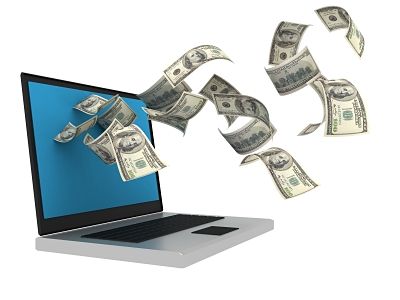 مدل ارتباطات بازاریابی در حال تغییر
پیشرفتهای قابل ملاحظه در عرصه فناوری ارتباطات و تغییرات ایجاد شده در استراتژی های برقراری ارتباط میان بازاریاب و مشتری اثری چشمگیر بر ارتباطات بازاریابی داشته است .   به تدریج از اهمیت تلویزیون ، مجلات و سایر رسانه های انبوه کاسته شده و تبلیغ کنندگان در حال افزودن مجموعه ای از رسانه های تخصصی تر و بسیار مورد هدف هستند تا با استفاده از پیامهای شخصی تر و تعاملی به بخشهای کوچکتر مشتری دست یابند.             این رسانه ها شامل مجلات تخصصی، کانالهای تلویزیونی کابلی، ایمیل ها ، پادکستها، تلفنهای همراه و شبکه های اجتماعی آنلاین را در بر می گیرد .
در کل شرکتها در حال برنامه پراکنی برای مشتریان معدودی هستندو کمتر از پخش برنامه از رادیو و تلویزیون استفاده می کنند.
سناریوی آشفتگی
برخی از کارشناسان صنعت تبلیغات حتی یک سناریوی آشفتگی در شرایط نامناسبی که احتمال بهبودی آن پایین است را پیش بینی کرده اند که در طی آن مدل قدیمی ارتباطات از طریق رسانه های جمعی به طور کامل فرو خواهد پاشید .
با این وجود باقی کارشناسان به جای سناریوی آشفتگی تغییری آهسته تر را به سمت مدل جدید ارتباطات بازاریابی احساس می کنند آنها متذکر می شوند که همچنان بخش عمده ای از بودجه فعالیتهای ترویجی اغلب شرکتهای بازاریابی عمده در تسخیر تلویزیون و سایر رسانه های جمعی می باشد و این حقیقتی است که تغییر سریع آن محتمل نیست .
در سال گذشته بیش از 43 درصد از دلارهای تبلیغاتی بابت تلویزیون در مقابل 
7.6 درصد هزینه شده بر روی تبلیغات اینترنتی هزینه شد .
ارتباطات بازاریابی یکپارچه
امروزه مصرف کنندگان در معرض انبوهی از پیامهای بازرگانی از سوی گستره وسیعی از منابع هستند ولی مصرف کنندگان مانند بازاریاب ها میان منابع پیامها تمایز قائل نمی شوند . 
ارسال پیامهای ناسازگار از سوی منابع مختلف ترویجی یک شرکت می تواند منجر به دریافت تصاویری مغشوش از شرکت و برداشتهای مغشوش نسبت به جایگاه برند و روابط مغشوش با مشتری شود .
در اغلب موارد شرکتها در یکپارچه نمودن کانالهای ارتباطی خود موفق نیستند نتیجه این عدم یکپارچگی ارائه اطلاعاتی درهم به مصرف کنندگان است . تبلیغات پخش شده از سوی رسانه های جمعی همگی حاوی یک پیامند در حالیکه یک فعالیت ترویج قیمت، پیام دیگری ارسال می کندو یک برچسب محصول حاوی پیام دیگری است .
 ادبیات فروش به کار رفته توسط شرکت هم پیامی متفاوت ایجاد می کند و پایگاه اینترنتی شرکت با تمامی امور دیگر ناهماهنگ به نظر میرسد .
ارتباطات بازاریابی یکپارچه I.M.C.
امروزه شرکتهای بیشتری در حال بکارگیری طرح ارتباطات بازاریابی یکپارچه (IMC) هستند تحت این طرح شرکت به دقت تمامی کانالهای ارتباطی خود را به منظور ارائه پیامی واضح ، پایدار و مجاب کننده پیرامون سازمان و برندهای آن یکپارچه می سازد .
ارتباطات بازاریابی یکپارچه مستلزم شناسایی تمام نقاط تماسی است که ممکن است مشتری از طریق آنها در معرض شرکت و برندهای آن قرار گیرد .
IMC میان تمام پیامها و تصاویر ارائه شده از جانب شرکت ارتباط برقرار می کند .
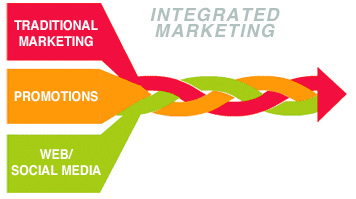 مراحل ایجاد ارتباطات بازاریابی اثربخش
شناسایی مخاطب هدف
تعیین اهداف ارتباطات
طراحی یک پیام
محتوای پیام
ساختار پیام
شکل پیام
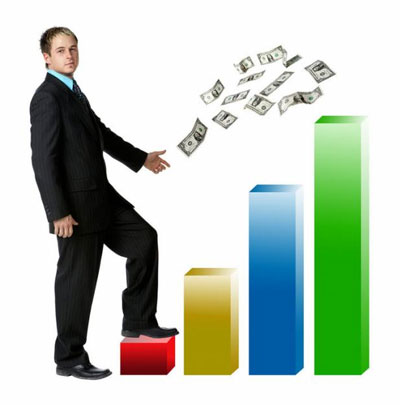 شناسایی مخاطب هدف
یک فرد مسئول ارتباطات بازاریابی کارش را با شناسایی مخاطب هدف خود آغاز می کند . مخاطب مربوطه ممکن است کاربران فعلی یا خریداران بالقوه باشند.
کسانی که تصمیمات خرید را اخذ می کنند یا کسانی که بر این تصمیمات اثرگذار هستند. مخاطب ممکن است افراد ، گروهها، اجتماعهای خاص یا عموم باشند مخاطب هدف بر تصمیمات فرد مسئول ارتباطات در زمینه آنچه که باید گفته شود ، چگونه گفته شود، چه زمانی باید گفته شود ، درکجا باید گفته شود و چه کسی باید ان را بازگو کند بسیار اثرگذار خواهد بود.
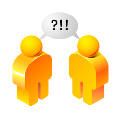 تعیین اهداف ارتباطات
بازاریابها پس از تعیین مخاطب هدف ، باید پاسخ مد نظر خود از جانب مخاطب را مشخص کنند. 
در بسیاری از موارد آنها دنبال پاسخی بیانگر تمایل به خرید هستند ولی تمایل به خرید ممکن است تنها نتیجه یک فرایند تصمیم گیری طولانی توسط مصرف کننده باشد.
 فرد مسئول ارتباطات بازاریابی باید از جایگاه فعلی مخاطب و مرحله ای که باید به آن انتقال داده شود آگاهی یابد. .
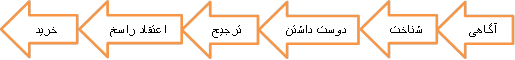 طراحی یک پیام
پس از آنکه مسئول ارتباطات پاسخ مطلوب از جانب مخاطب را تعیین کرد نوبت به ایجاد پیامی موثر می رسد ایده آل آن است که پیام مربوطه جلب توجه کند ، سطح علاقمندی راحفظ نماید ایجاد تمایل کرده و باعث شود مصرف کننده وارد عمل شود.
فرد مسئول ارتباطات بازاریابی به هنگام کنار هم نهادن پیام باید مشخص کند چه بگوید و چگونه آن را بیان کند .
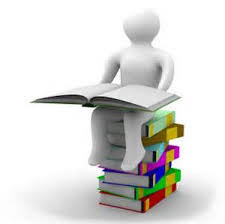 محتوای پیام
بازاریاب باید جذابیت و زمینه ای را پیدا کند که پاسخ مطلوبش را ایجاد کند جذابیتها سه نوع هستند عقلانی ، احساسی و اخلاقی.
جذابیتهای عقلانی به نفع شخص مخاطب هستند . آنها نشان می دهند که محصول منافع مورد نظر آنها را ایجاد خواهد کرد .
جذابیتهای احساسی تلاش می کنند تا احساسات مثبت یا منفی را که می توانند انگیزه خرید ایجاد کنند به جنبش درآورند.
هدف جذابیتهای اخلاقی تمرکز بر احساس مخاطب نسبت به امر درست و مناسب است .
ساختار پیام
بازاریاب ها باید نحوه مدیریت سه مبحث مرتبط با ساختار پیام را تعیین کنند .
اولین مورد این است که آیا نتیجه را خود تعیین کند یا آن را به مخاطب واگذار کند .
دومین مطلب مرتبط با ساختار پیام این است که آیا قویترین استدلالها باید در ابتدای فرآیند مطرح شوند یا در انتهای آن . ارائه آنها در ابتدا به شدت جلب توجه می کند ولی ممکن است منجر به پایانی خلاف انتظار گردد.
سومین مبحث این است که آیا ذکر نقاط قوت محصول ارائه شود یا استدلالی دوطرفه شامل بیان نقاط قوت محصول در کنار پذیرفتن کاستیهای آن
شکل پیام
لازم است مسئول ارتباطات بازاریابی شکلی با نفوذ برای پیام بیابد.
بسته به این موضوع که پیام از چه رسانه ای پخش می شود باید به منظور جلب توجه از نواوری و تضاد، تصاویر و عناوین چشمگیر، شکلهای متمایز ، رنگ و ... استفاده گردد .
مثلا اگر قرار باشد پیام از رادیو پخش شود انتخاب اوا بسیار اهمیت دارد همچنین اگر پیام بخواهد از تلویزیون پخش شود باید بر روی لباس آرایش مو و حرکات بدن توجه بیشتری نمود
انتخاب رسانهکانالهای ارتباط شخصی و غیر شخصی
در کانالهای ارتباط شخصی دو فرد یا بیشتر ارتباطی مستقیم با یکدیگر دارند . 
ارتباط آنها ممکن است از رو در رو ، تلفنی ، از طریق نامه یا ایمیل یا حتی از طریق گپ اینترنتی باشد کانالهای ارتباط شخصی از آن جهت موثر هستند که امکان نظارت و بازخورد شخصی را ایجاد می کنند.
کانالهای ارتباط غیر شخصی رسانه هایی هستند که بدون تماس یا بازخورد شخصی پیام را انتقال می دهند آنها رسانه ها ، فضاها، و رویدادهای عمده را شامل می شوند .
 رادیو و تلویزیون ، بیلبوردها ، اعلانها و پوسترها و رسانه های آنلاین از کانالهای ارتباط غیر شخصی هستند.
انتخاب منبع پیام
چه در ارتباطات شخصی و چه غیر شخصی اثر پیام بر روی مخاطب هدف تحت تاثیر نگرش فردنسبت به فرد ارتباط برقرار کننده نیز است .
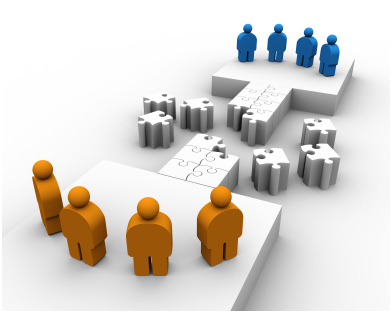 تعیین بودجه کل ترویج
شیوه مبتنی بر استطاعت
شیوه مبتنی بر درصد فروش
شیوه مبتنی بر رقابت
شیوه مبتنی بر هدف و کار
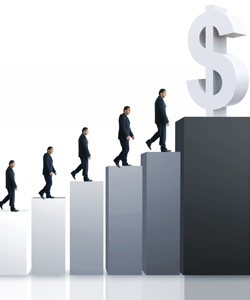 استراتژی های آمیخته ترویج
بازاریابها در انتخاب آمیخته ترویج دو استراتژی اساسی پیش رو دارند ترویج رانشی یا ترویج کششی .
استراتژی رانشی در برگیرنده رانش محصول از طریق کانالهای بازاریابی به سوی مصرف کنندگان نهایی است .
تولید کننده ، فعالیتهای بازاریابی خود را به سوی اعضای کانال هدایت می کند تا انها را به پذیرش محصول و ترویج آن به مصرف کنندگان نهایی تهییج نماید.
تولید کننده با استفاده از استراتژی کششی فعالیتهای بازاریابی خود را به سمت مصرف کنندگان نهایی هدایت می کند
یکپارچه سازی آمیخته ترویج
کار خود را با مشتری اغاز کنید تمامی نقاط تماس با مشتری را برای شرکت و برندهای آن شناسایی کنید . اطمینان پیدا کنید که ارتباطات در هر یک از نقاط تماس با استراتزی کلی ارتباطات سازگار هستند و تلاشهای ارتباطی به گونه ای است که مشتری طالب آن می باشد .
گرایشها را تحلیل کنید . این امر می تواند بر توانایی شرکت در انجام معاملات اثرگذار باشد نقاط ضعف و قوت هر یک از وظایف ارتباطی را مشخص کنید .ترکیبی از تاکتیکهای ترویجی را بر مبنای این نقاط ضعف و قوت ایجاد کنید .
میزان هزینه بر روی ارتباطات را بررسی کنید .
در برنامه ریزی بر روی فرایند ارتباطات به صورت گروهی کار کنید .
در گستره تمامی رسانه های ارتباطی زمینه ، آهنگ و کیفیتی سازگار خلق کنید .
تبلیغات و ترویج فروش
شرکتها بنا به قانون می باید از تبلیغات دروغین یا گمراه کننده اجتناب کنند .
خدمات و تخفیفات ترویجی را برای همه مشتریان در نظر بگیرند .
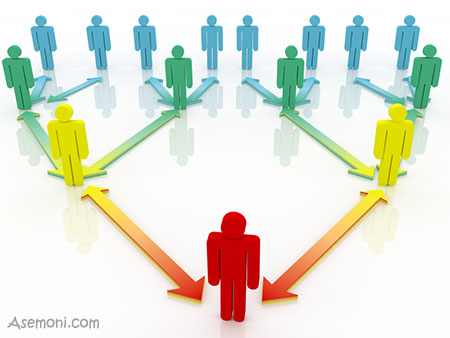 با تشکر از توجه شما
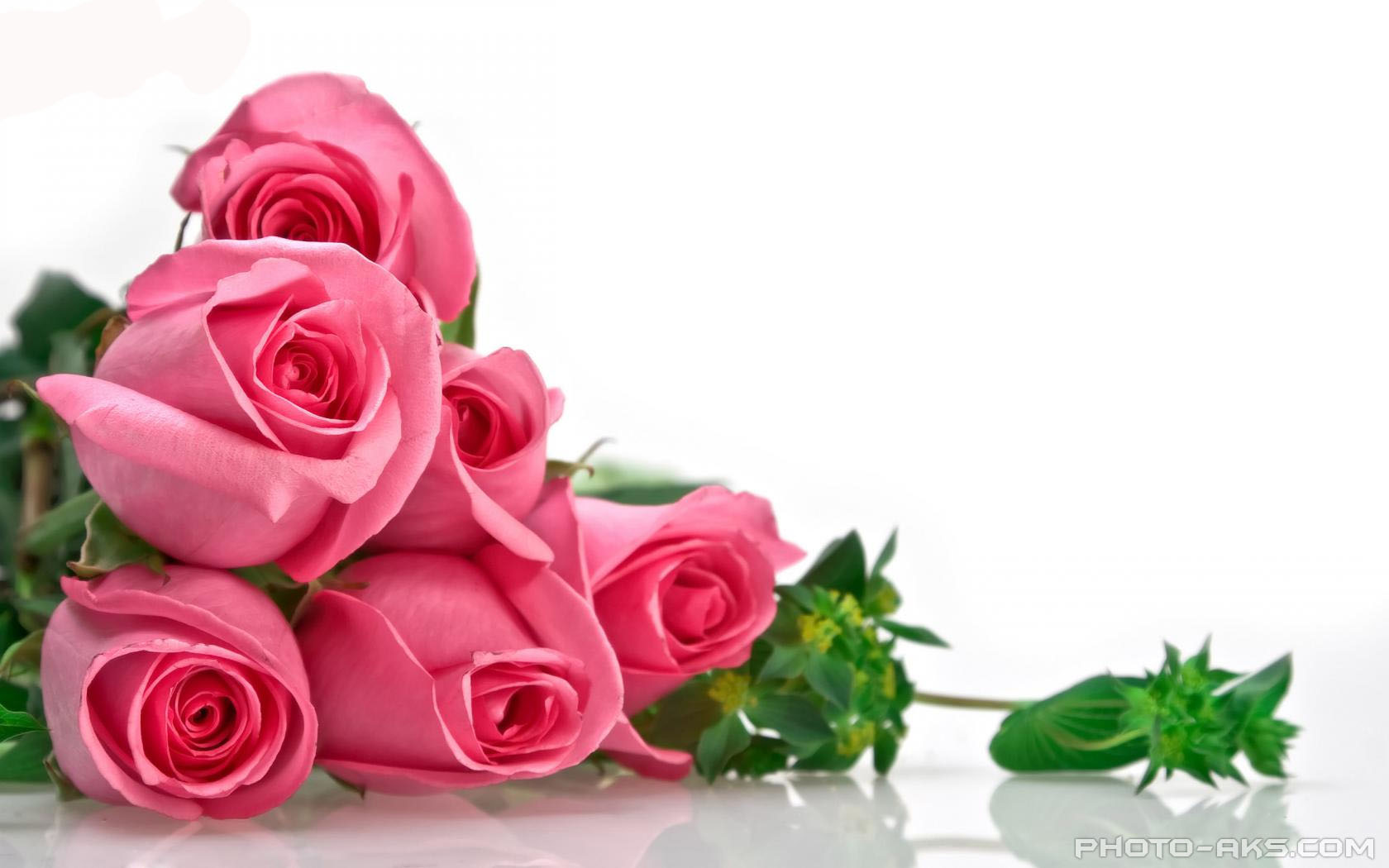 با تشکر از توجه شما